7. ročník
Plování stejnorodých těles v kapalině
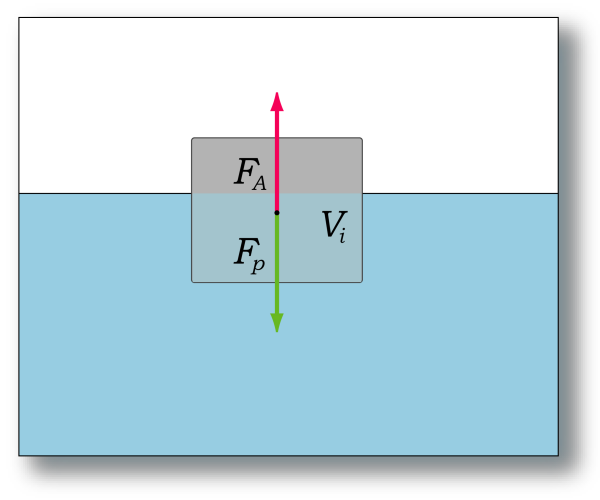 stejnorodá x nestejnorodá
Z hlediska rozložení hmoty v tělesech rozlišujeme tělesa

stejnorodá (mají ve všech směrech stejnou hustotou)
nestejnorodá (mají v různých směrech různou hustotu
(zapiš do sešitu)
Stejnorodá tělesa -  mají ve všech směrech stejnou hustotu (kus kovu, sklenice).

Nestejnorodá tělesa – hustota tělesa se v různých směrech mění (loď, monitor).
Opakování
Už víme, jaká síla nadnáší každé těleso v kapalině.

Je tato síla jediná, která má vliv na chování tělesa?
chování tělesa
korek
ρ = 250 kg/m3
voda
ocel
ρ = 7800 kg/m3
voda - ρ = 1000 kg/m3
Všechny tři krychle mají stejný objem a jsou ve stejné kapalině. Proč se každá chová jinak?
souboj dvou sil
Podle Archiméda působí na tato tři tělesa stejná vztlaková síla FVZ.
Ale není jediná. Samozřejmě, že na každé těleso na naší planetě působí i gravitační síla FG. I ve vodě!
Každá síla má jiný směr. 
Skládají se a výslednice rozhoduje o chování tělesa v kapalině.
klesá, vznáší se, stoupá
hustota oceli je větší než hustota vody, proto FG > FVZ , výslednice sil stáhne těleso ke dnu – ocel klesá
hustota krychle z vody je stejná jako hustota okolní vody, proto FG = FVZ , výslednice sil se rovná nule – vodní krychle se vznáší, nemění svoji polohu
hustota korku je menší než hustota vody, proto FG < FVZ , výslednice sil vytáhne těleso nahoru – korek stoupá
(zapiš do sešitu)
Tři případy chování se tělesa v kapalině:

těleso klesne ke dnu - Fg > Fvz  (ρ > ρk)
těleso se vznáší - Fg = Fvz  (ρ = ρk)
těleso vystoupá vzhůru - Fg < Fvz (ρ < ρk)
plování tělesa
Co se děje s velikostmi působících sil, když uvolníme zcela ponořenou korkovou zátku?
FVZ
korek
Fg
plování tělesa
Působením výslednice sil zátka vyplave na hladinu, kde zůstane částečně vynořená. Objem ponořené části se tedy zmenšil. Zmenšila se FVZ tak, aby zůstala v rovnováze s FG.
FVZ
Fg
plování tělesa
Říkáme,že těleso na hladině plove. Zůstává vynořené stále stejně velikou částí.
FVZ
Fg
(zakresli do sešitu)
(zapiš do sešitu)
Těleso, které vyplavalo na hladinu, se ustálí, stoupání se zastaví. 
Říkáme, že těleso v kapalině plove.
 Při plování zůstává těleso ponořeno stále stejnou částí svého objemu. Síly Fg a Fvz jsou v rovnováze.
Znáš odpověď?
Těleso o objemu 0,8 m3 je vhozeno do vody.
 a)  Urči vztlakovou sílu FVZ.
 b)  Urči FG, má-li těleso hmotnost 55 kg.
 c)  Jak se bude těleso po vhození do vody chovat? A proč?
Pokus se vyjmenovat materiály, které budou klesat ke dnu a které vyplavou na hladinu.
Výpočet:
V = 0,8 m3			FVZ = V.ρ.g
m = 55 kg			FVZ = 0,8 . 1 000. 10
ρ = 1 000 kg/m3		FVZ = 8 000 N
FVZ, Fg =? N
Fg = m. g		Jelikož FVZ > Fg, těleso 
Fg = 55. 10		vyplave na hladinu.
Fg = 550 N
Zdroje:
Fyzika pro 7. ročník základní školy, Kolářová R., Bohuněk J.,Prometheus Praha, 2004
Fyzika pro 7. ročník základní školy, Macháček, M., SPN 1994
commons-wikimedia.org
galerie smart notebook